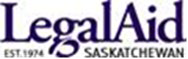 2024-11-21
Private Bar Panel Survey
Improvement Plan 2025-26
Jawad Kassab
Consultant
1
LAS Commitment to Continuous Improvement
LAS conducted a survey of the private bar panel in June 2024

LAS published on its website the results of the survey in September 2024

LAS developed a plan to address areas of dissatisfaction which require improvement

LAS’ private bar services Improvement Plan is posted on its website; LAS will provide quarterly updates on the Plan to the panel
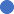 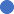 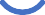 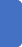 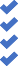 2
Summary of Survey Results
LAS has a committed panel, motivated to helping vulnerable clients in the pursuit of justice, and giving back to the community while making a living. Panel members are proud to provide LAS referral services.

Panel members are most satisfied with LAS management/staff service and the types of cases referred

LAS’s panel members do not believe they are compensated fairly and recognized for the value panel members bring
Panel members are dissatisfied (rating of less than 75%) with the timeliness of payments, billing process, practice management support, recognition, and the tariff
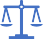 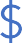 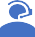 increase the hourly tariff increase hours for complex files
reduce administrivia (simplify policies/processes, exceptional circumstances requests, billing, authorizations)
pre-approve budgets for big cases speed up payments
Panel members would like LAS to prioritize the following
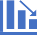 3
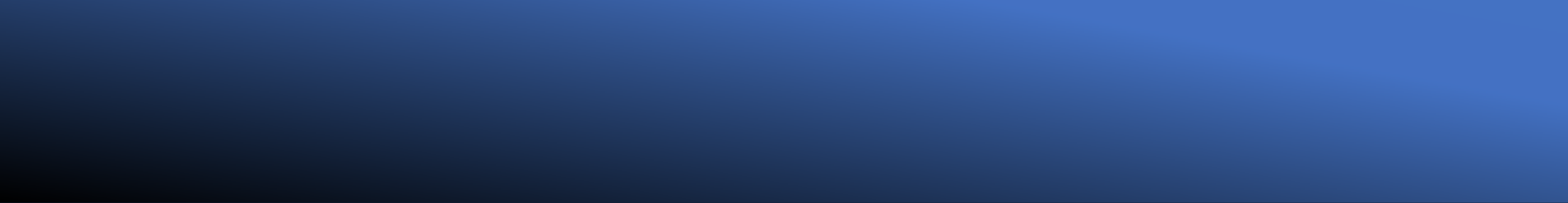 What do you most value and want LAS to prioritize?
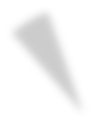 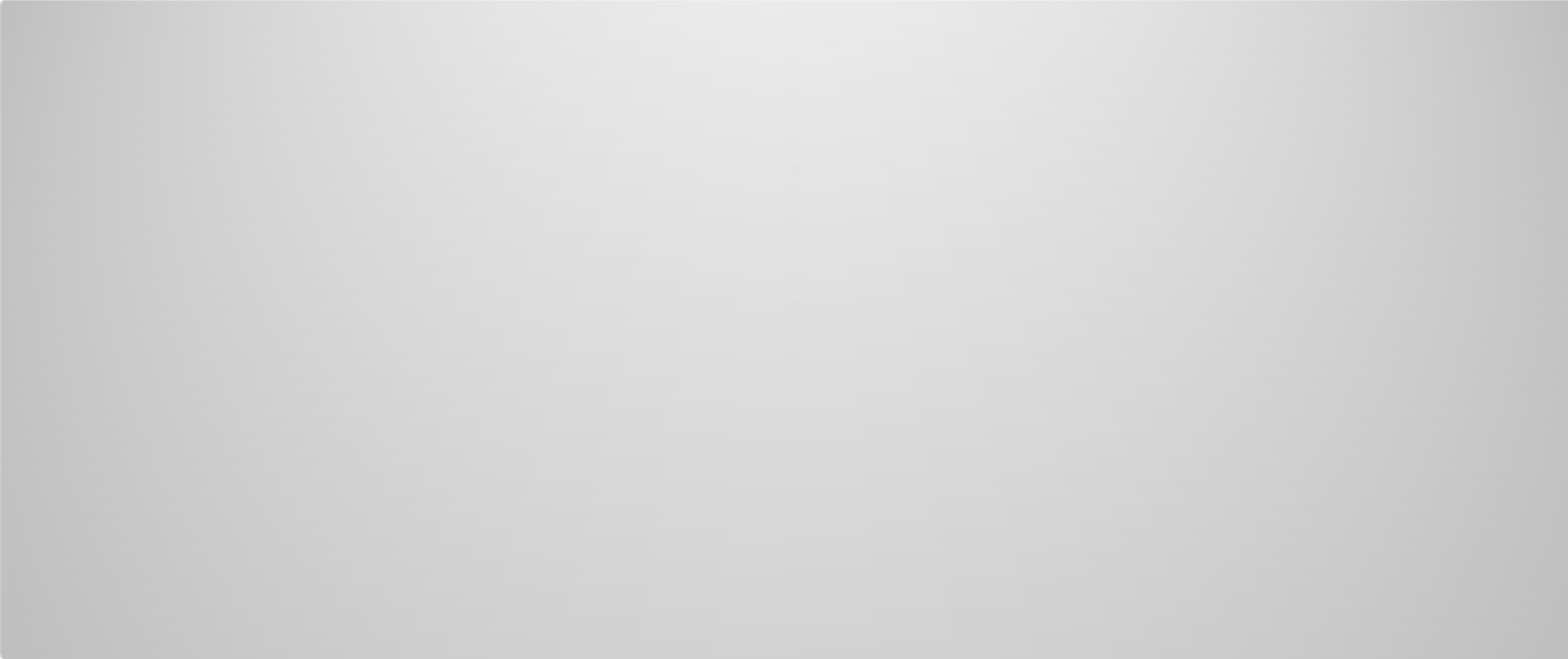 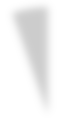 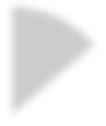 Reduction in administrative red tape - more simple policies and
processes for exceptional circumstances, requests, authorizations, billings
Pre-approved budgets for big cases
Increases in tariff hours in complex files Increase in tariff hourly pay

Quicker payment of invoices

More practice management support (research, precedents, mentors, training)
Better ongoing administrative support from LAS staff

Better communication from LAS
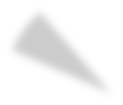 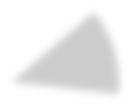 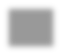 2.4
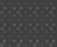 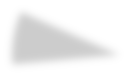 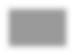 6.22
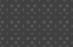 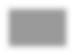 2.78
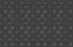 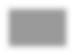 3.13
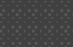 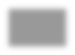 5.84
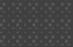 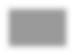 3.56
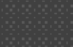 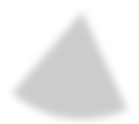 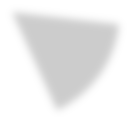 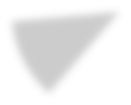 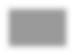 5.53
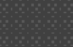 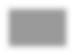 7.36
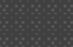 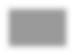 8.18
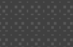 4
IMPROVEMENT PLAN 2025-26
6
7
8
For more Information on LAS’ Private Bar Services Improvement Plan
Private Bar Services Director:  Cameron Schmunk

CSchmunk@legalaid.sk.ca